Презентація на тему : “Текстові редактори”
Що таке текстовий редактор?
Текстовий редактор —комп’ютерна програма-застосунок, призначена для створення й зміни текстових файлів(вставки, видалення та копіювання тексту, заміни змісту, сортування рядків), а також їх перегляду на моніторі, виводу на друк, пошуку фрагментів тексту тощо.
Загальні функції текстових редакторів
Набір тексту;
Можливості введення тексту декількома мовами;
Редагування фрагментів тексту;
Форматування фрагментів тексту;
Опрацювання декількох текстів одночасно;
Пошук потрібних фрагментів тексту;
Можливості вставлення різних об’єктів;
Перевірка правопису, автоматичне корегування помилок;
Друкування всього тексту, або його фрагментів;
Створення стандартних документів
Збереження тексту на зовнішніх носіях
Word Pad
Це текстовий редактор для роботи з невеликими документами. Він допускає не складне форматування абзаців, а також використання різних шрифтів і накреслень
Запуск меню
Запуск програми відбувається з використанням головного меню Пуск  –  стандарти – Word Pad. Стандартна програма Word Pad є спрощеною версією текстового редактора Word
Інтерфейс користувача
Інтерфейс користувача включає в себе: рядок меню, стандартну панель інструментів, панель інструментів для форматування тексту, лінійку і рядок стану. Все це показано на слайді нижче.
Робоче вікно текстового редактора Word Pad
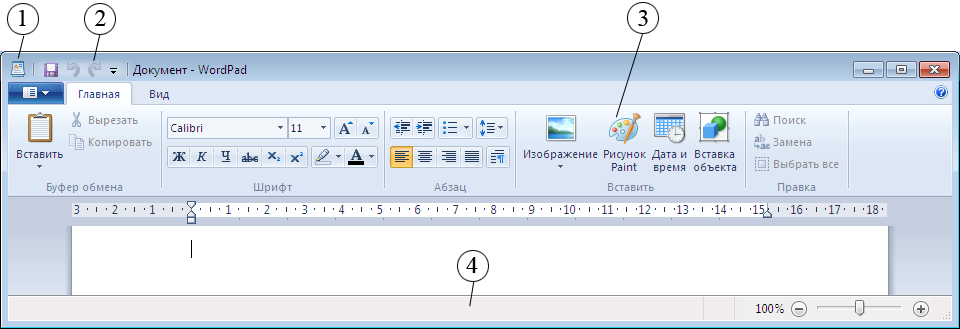 Технологія роботи
Для створення нового документа обирають : fail- створити та обираємо тип файлу, який слід створити.
Для того, щоб встановити розмір паперу та полів виконується fail- макет сторінки
Щоб встановити параметри шрифту виконується команда: формат-шрифт, або за допомогою контексного меню
Для форматування абзаців виконується команда формат абзацу
Для збереження документа використовується команда fail- зберегти
Для розміщення в документі малюнка або іншого об’єкта виконується команда вставка об’єкт , у полі тип об’єкта вибрати заданий об’єкт , встановити прапорець “ створити новий і клацнути окей”.
Робоче вікно текстового редактора Word
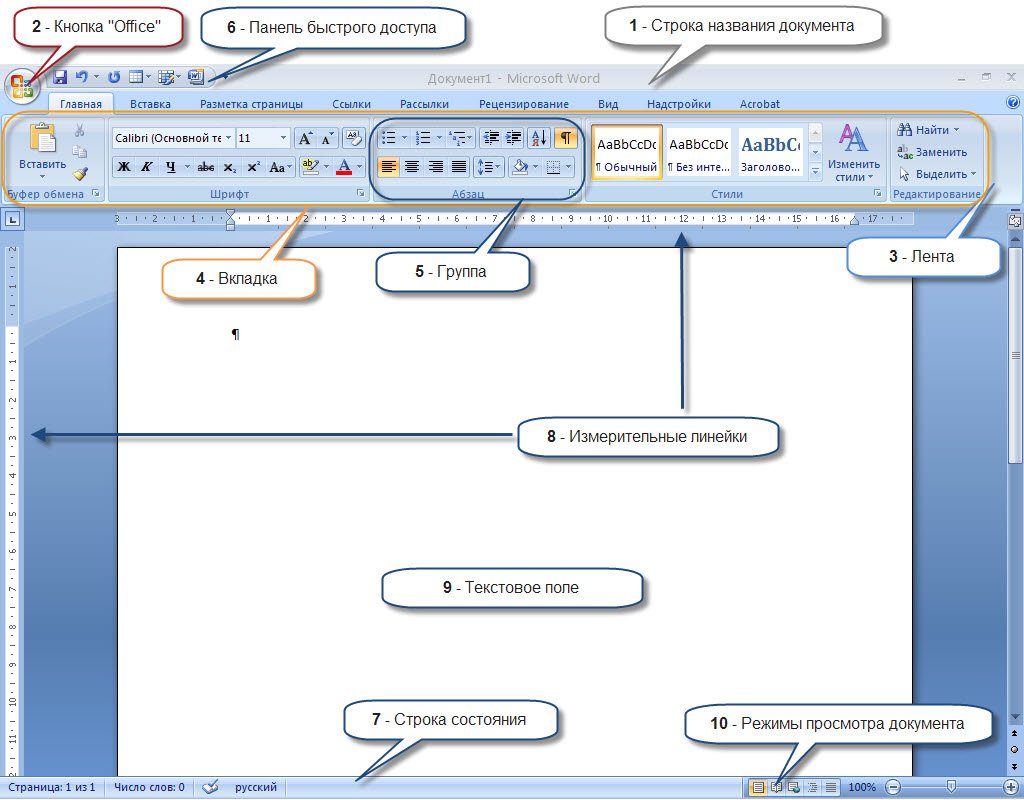 Опис робочого вікна текстового редактора  Microsoft Word
Рядок заголовка- це верхній рядок екрана вікна, в якому відображується інформація про назву документа та ім’я програми, а також містить кнопки, що дозволяють згортати, розгортати та закривати вікно
Рядок меню- це рядок, під рядком заголовка вікна, що містить у своєму складі меню, кожна з яких виконує відповідні ф-ії
Смуги прокручування призначені для переміщення вмісту робочої області вікна за допомогою мишки по вертикалі та горизонталі
Рядок стану- це рядок за допомогою якого, можна визначити номер поточної сторінки, поточне місце та режим роботи з текстом
Режими відображення документа
Звичайний-найбільш зручний для виконання більшості операцій
Web-документ – відображає документи у вигляді веб-сторінки
Режим читання – відображає документ так, як він буде виведений на друк
Структура- призначений для роботи зі структурою документа
Клавіатурні скорочення
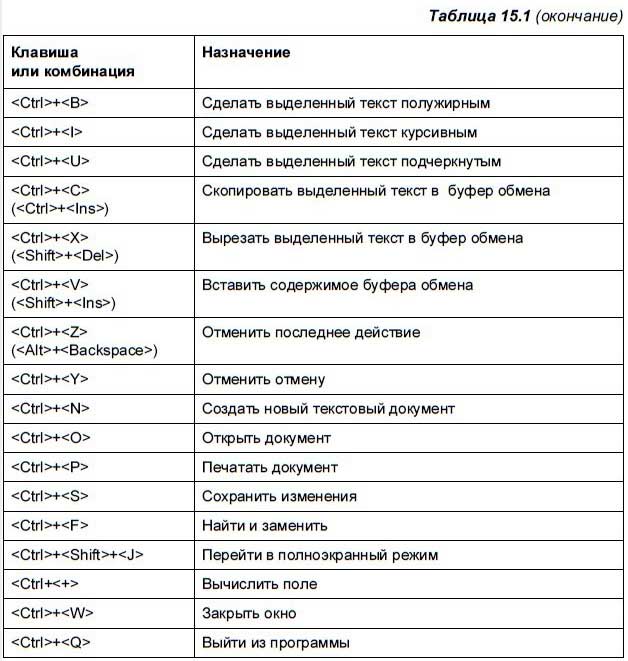 Операції з текстом
Insert- перемикання між режимами
Backspace- видалення символу зліва 
Tab- перехід до наступної позиції
Print screen- виділення вмісту екрану
Переміщення ліворуч праворуч
   Переміщення на рядок вгору, на рядок вниз
 Page up , page down-  переміщення на розмір вікна вгору або вниз
Home end-переміщення на початок або закінчення рядка
Ctrl Home- переміщення на початок тексту
Ctrl End- переміщення на закінчення тексту
Пошук та заміна тексту
Для пошуку та заміни тексту використовується вкладка Главная - Редактирование. Для пошуку потрібно активувати команду Найти та у відкритому вікні пошуку і заміни ввести фрагмент, який необхідно знайти (символ, слово, текст), при цьому шуканий фрагмент виділяється. В налаштуваннях можна виставити Выделение при чтении - Выделить всё, у такому випадку знайдений фрагмент у всьому документі виділяється заливкою жовтого кольору.
При необхідності поміняти кілька фрагментів тексту, які неодноразово зустрічаються, для зручності та економії часу для пошуку, використовується функція Заменить, при цьому необхідно ввести в поле новий фрагмент, який необхідно вставити в текст.
Команда Автозамена служить для виправлення помилок, які часто виникають при наборі (друкарських помилок). До словника автозаміни вносяться правильні і помилкові написання слів. При введенні помилкового написання Word автоматично виправляє його на правильне.
Операції форматування тексту
Під форматуванням розуміють операції, пов'язані з оформленнням тексту і зміною його зовнішнього вигляду. Операції форматування дійсні тільки для виділених фрагментів.Розрізняють:форматування символів;форматування абзаців;форматування сторінокформатування документу. 
При форматуванні символів можна змінити шрифти, його розмір(Формат/Шрифт)     В вікні діалогу Шрифт можна встановити такі параметри: - шрифт,- стиль(звичайний, курсив, напівжирний),- розмір шрифта,- підкреслення,- колір символів,- ефекти.
Коректурні знаки для виправлення тексту
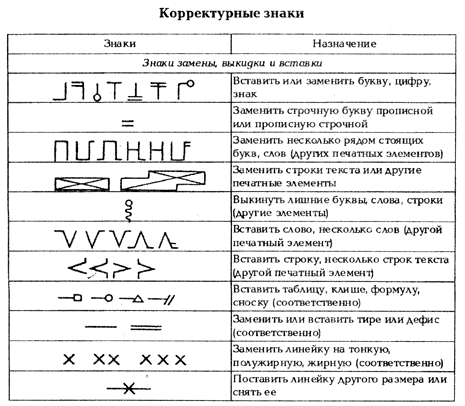 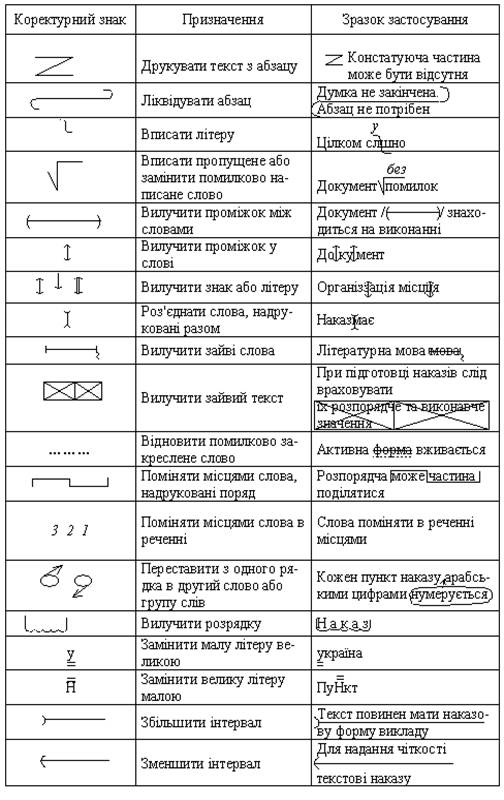 Види виділень
Є три варіанти виділень:
Пробільно-композиційні виділення
Графічні виділення
Шрифтові виділення
Абзацні відступи
Так виглядає  вікно форматування  абзацного виступу
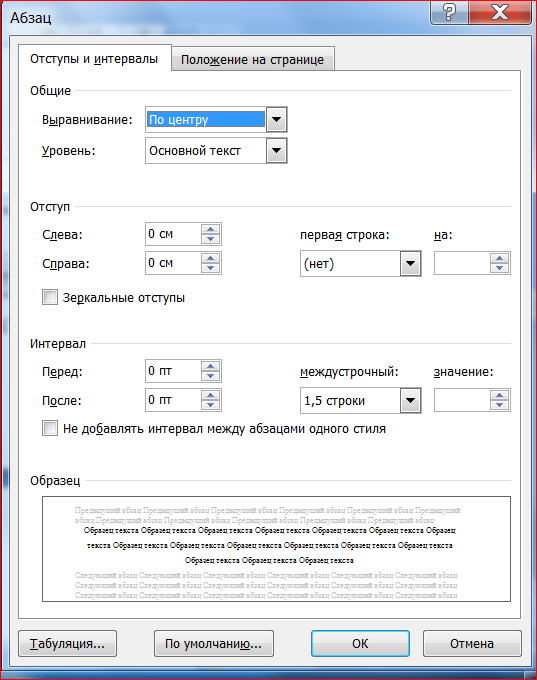